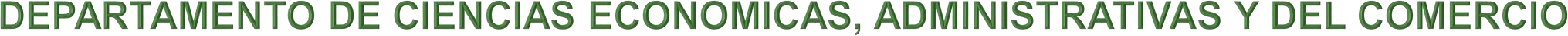 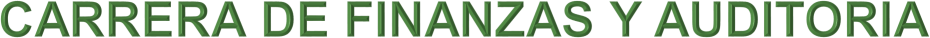 TEMA: La Planificación Tributaria como herramienta financiera para la toma de decisiones en las empresas del sector manufacturero de la provincia de Pichincha periodo 2016 -2020
DIRECTOR: Lcdo. Galo Hernán García Tamayo, Mgtr
AUTORES: 
Ortiz Flores Estefany Alexandra 
Verdezoto Estrada Mario Andrés
Problema de investigación
INGRESOS ECUATORIANOS 2020
La evasión tributaria representa alrededor de US$7.000 millones que no ingresan cada año a las cuentas del Presupuesto General de Estado.
Objetivos
Variables
Hipótesis
Marco Teórico
Aspectos teóricos de estrategia de control tributario.
(Aytkhozhina & Miller, 2017)
Elección racional del individuo
Estrategia Coercitiva
Actores Económicos
Actores económicos
Medidas restrictivas
Estrategia de Control Fiscal
Cumplimiento Tributario
Marco Teórico
Teoría de la Decisión
(Zapata Rotundo, Sigala Paparella, & Mirabal Martínez, 2016)
Marco Referencial
Estado del Arte
Marco Referencial
Marco Referencial
EVASIÓN
ELUSIÓN
Marco Referencial
TOMA DE DECISIONES
Identificar problemas
Buscar soluciones
Plantear estrategias/ alternativas
Evaluación de alternativas
Metodología
Encuesta tipo Likert
Metodología
Fuentes de Investigación
Metodología
Validación del Instrumento
Instrumento de recolección
Coeficiente de validez de Contenido establecido por Hernández -Nieto
La Encuesta es un método de investigación y recolección de datos utilizado para
recopilar información de distintas personas sobre varios temas
COHERENCIA- CLARIDAD- ESCALA - RELEVANCIA
Encuesta Likert
a) Menor que 0.60, validez y concordancia inaceptablesb) Igual o mayor de 0.60 y menor o igual que 0.70, validez y concordancia deficientes c) Mayor 0.71 y menor o igual que 0.80, validez y concordancia aceptables d) Mayor que 0.80 y menor o igual que 0.90, validez y concordancia buenose) Mayor que 0.90, validez y concordancia excelentes
(Hernandez Sampieri, Fernandez Collado, & Baptista Lucio, 2014, pág. 271)
Consiste en un conjunto de ítems presentados en forma de afirmaciones o juicios, ante los cuales se pide la reacción de los participantes
Metodología
Validación del Instrumento
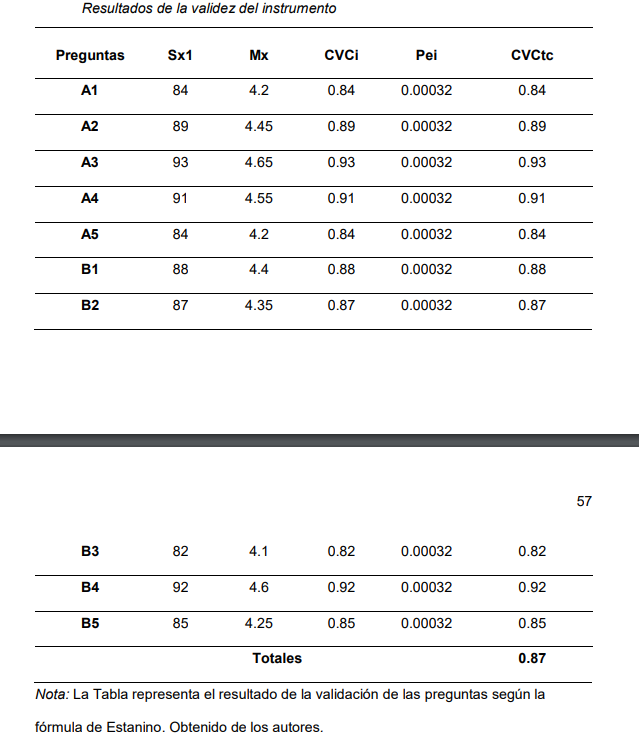 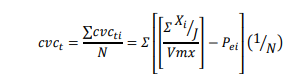 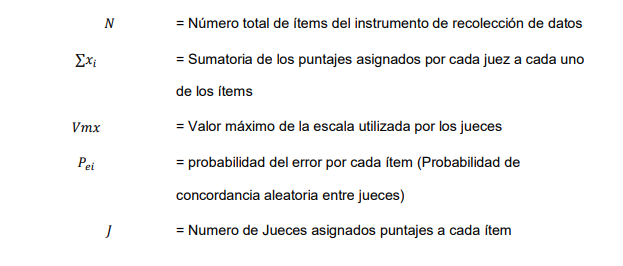 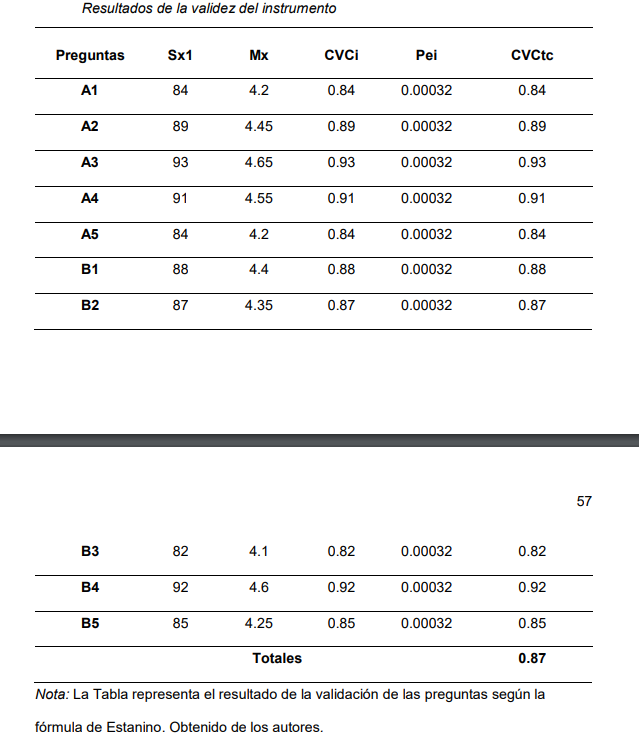 Encuesta
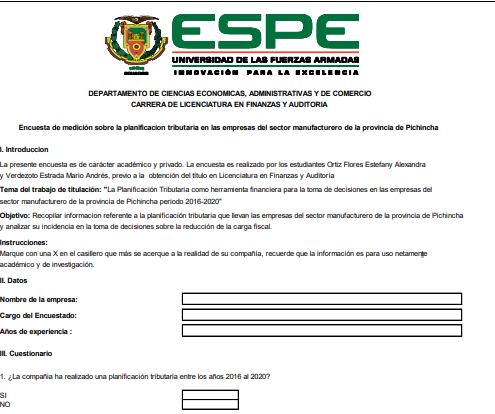 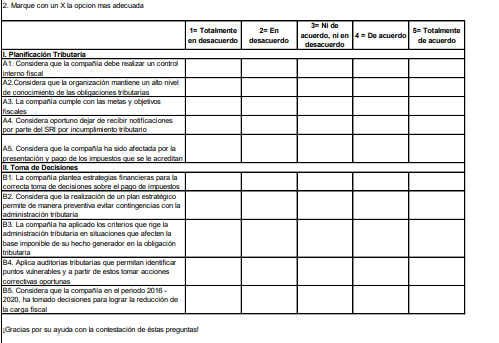 Metodología
Muestra
Población Finita – Variables Cualitativo
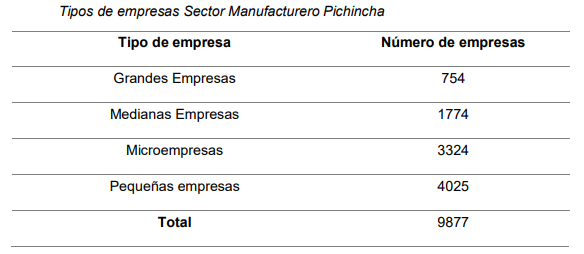 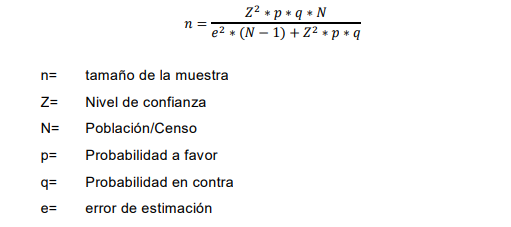 Se tomó en consideración todas las empresas registradas en la Superintendencia de Compañías, Valores y Seguros
Metodología
Cálculo Muestra
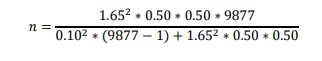 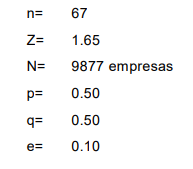 Se ha utilizado para el cálculo de la muestra un nivel de significancia de 10%, por la emergencia sanitaria procedente de la pandemia mundial y el acceso limitado de la información, se considera la opción más adecuada para el trabajo de investigación
Resultados
Discusión de los Resultados
1. ¿La compañía ha realizado una planificación tributaria entre los años 2016 al 2020?
Planificación Tributaria
Toma de Decisiones
Resultados
Discusión de los Resultados
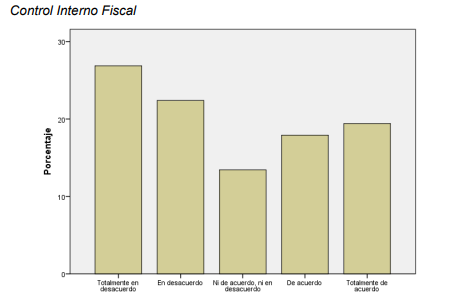 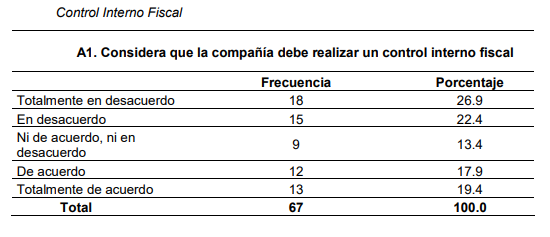 Resultados
Discusión de los Resultados
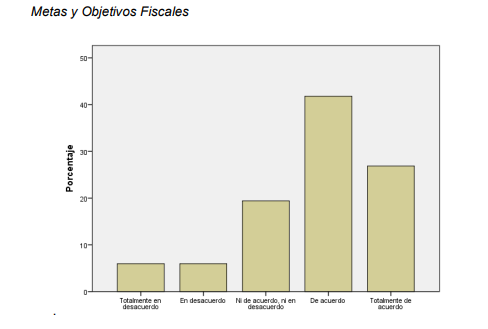 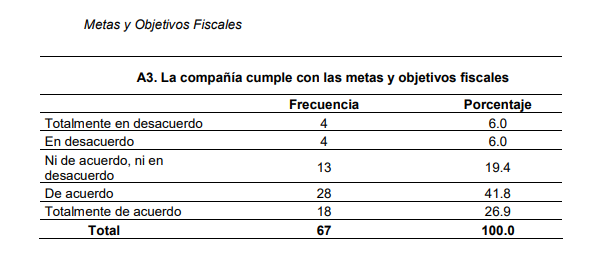 Resultados
Discusión de los Resultados
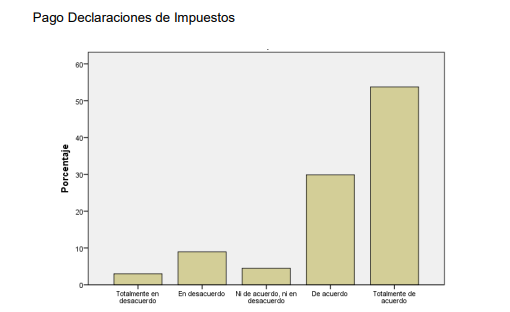 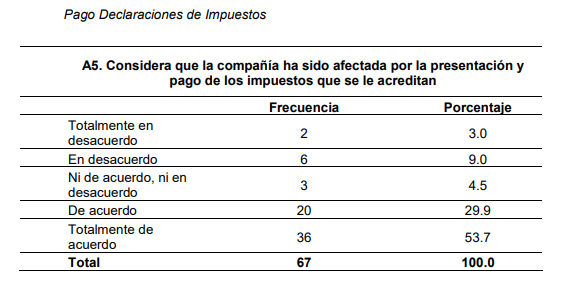 Resultados
Discusión de los Resultados
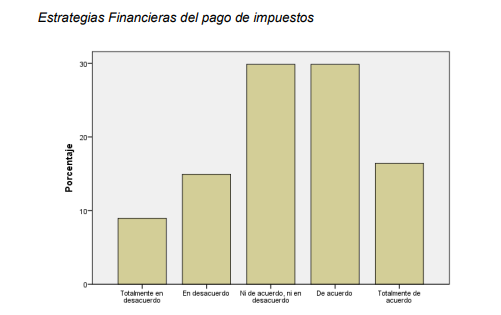 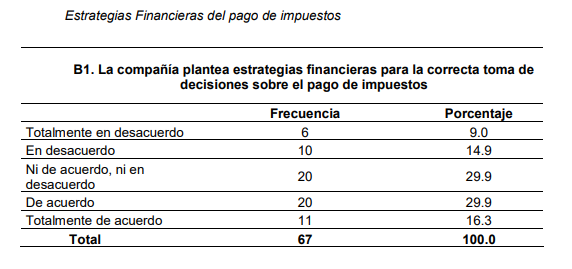 Resultados
Discusión de los Resultados
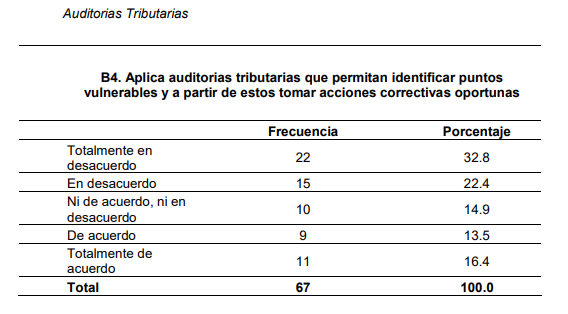 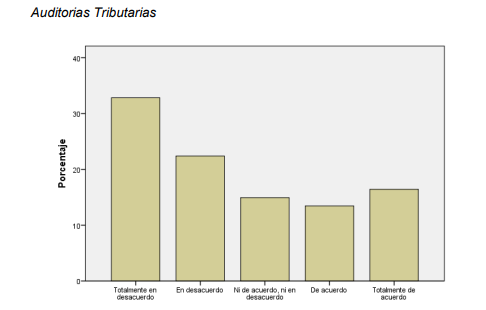 Resultados
Discusión de los Resultados
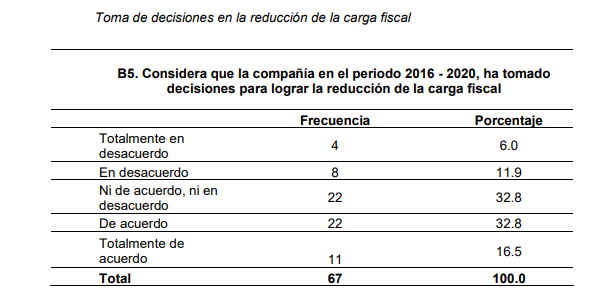 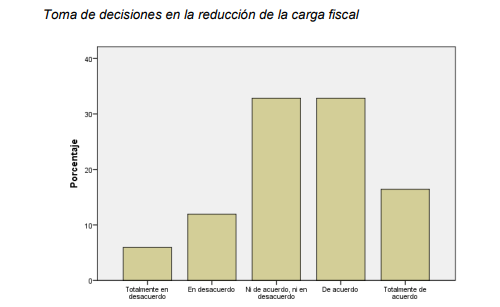 Resultados
Contrastación de hipótesis
𝑯𝟏 = Existe una afectación positiva en los resultados de la organización al ejecutar un modelo de planificación tributaria como herramienta financiera que permita la adecuada toma de decisiones en las empresas manufactureras de la provincia de Pichincha
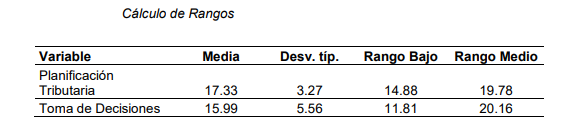 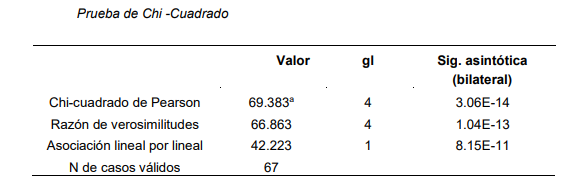 𝑯𝟎 = No existe una afectación positiva en los resultados de la organización al ejecutar un modelo de planificación tributaria como herramienta financiera que permita la adecuada toma de decisiones en las empresas manufactureras de la provincia de Pichincha
PROPUESTA
1. Análisis del entorno
2. Selección de las estrategias
ETAPAS DE PLANEACIÓN FISCAL
3. Valoración de las estrategias
4. Implementación de las estrategias
5. Mantenimiento del plan
Identificar zonas en las que se den tratamientos fiscales más favorables
Considerar los incentivos tributarios
Análisis del entorno
Cumplimiento de requerimientos fiscales para obtener el máximo de deducciones, exenciones, subsidios o diferimientos.
Selección de estrategias
Reinversión
Reinversión para obtener, mantener, mejorar los ingresos de fuente ecuatoriana.
Nuevas inversiones productivas
Activos
Castigos de cartera
Activos fijos
Inventarios
Financiamientos
Entidades financieras
Compañias Relacionadas 
Sector de la Economía Popular y Solidaria
Reclamar pagos en excesos
Evitar costos y gastos no deducibles
Amortizar correctamente las perdidas tributarias
Valoración de estrategias
Presentar y cancelar todas las obligaciones tributarias
Aplicar convenios internacionales para evitar doble tributación
Sustentar a través de documentos legales costos y gastos de adquisición
Contratación de personal discapacitado
Identificar contablemente los gastos vinculados con rentabilidad exenta
GASTOS DEDUCIBLES
INGRESOS EXENTOS
Los generados por la enajenación ocasional de inmuebles
Costos y gastos imputables al ingreso
Exoneración en inversiones nuevas y productivas
Intereses contraídas con motivo del giro del negocio
Exoneración del pago de impuesto a la renta para nuevas microempresas.
Primas de seguros de riesgos personales de los trabajadores.
Exoneración de los ingresos obtenidos por actividades de cualquier tecnología digital
Pérdidas comprobadas que afecten económicamente la actividad generadora del ingreso
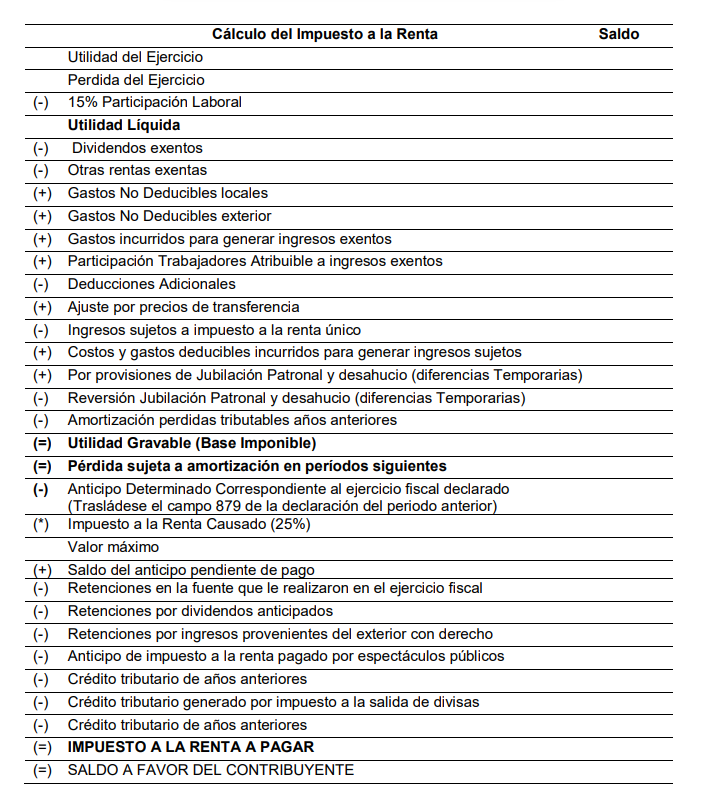 Implementación y mantenimiento de estrategias
Ingresos exentos
Sus costos y gastos no serán deducibles
Gastos deducibles
Necesario para generar la renta gravada
Conclusiones
Se evidencia que la planificación tributaria es importante para desarrollar estrategias organizacionales que permitan a la Administración de las compañías tomar decisiones viables para lograr la maximización de los resultados en su ejercicio económico.
Tener un alto grado de conocimiento de la normativa legal vigente, permite que los encargados de realizar la conciliación tributaria de la organización, haga uso adecuado de las disposiciones legales vigentes, de modo que se logra dar cumplimiento a la normativa legal respecto a las obligaciones de la compañía y aprovechar los incentivos y beneficios tributarios que la misma ley dispone.
La evaluación y control de las actividades que inciden en el cálculo del impuesto a la renta, permite optimizar el uso de los recursos de la organización, y la mejora en los procesos de la gestión administrativa de tal manera que se puede anticipar futuras decisiones por el estudio y evaluación continua de la actividad económica organizacional.
Recomendaciones
Desarrollar estrategias con base en el análisis de sucesos pasados de la empresa y la previsión de factores externos que pueden afectar el curso normal de una organización, de modo que se disponga de diversas alternativas previamente estudiadas y permitan a la Administración tomar la opción más acertada para la elaboración de una planificación tributaria direccionada a alcanzar el ahorro en la carga impositiva.
Capacitar al personal contable y financiero frecuentemente con el fin de mantenerlos actualizados sobre las reformas legales, resoluciones o disposiciones que afecten al cumplimiento adecuado de la normativa legal vigente en cuanto a los aspectos tributarios del país.
Establecer parámetros de control para los procesos de ingresos, costos y gastos que afectan directamente a la base imponible para el cálculo del impuesto a la renta, de manera que se pueda tener una visión integral de los flujos de efectivo de la empresa y mediante el entendimiento general de estos factores, lograr la maximización de los resultados a través de la aplicación de los beneficios tributarios vigentes y aplicables de acuerdo a las condiciones económicas de la organización.
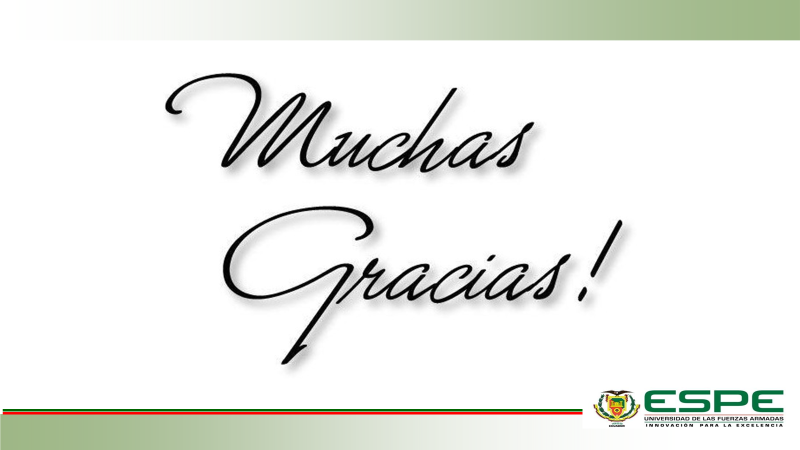